Загадка
Я и тучка, и туман.
Я река и океан.
Я летаю и бегу,
И стеклянной быть могу.
Вода,  
её значение 
и свойства.
ВОДА – 
одно из самых распространённых веществ в природе (гидросфера занимает 71% поверхности Земли).
Воде принадлежит важнейшая роль в геологической истории планеты. 
Без воды невозможно существование живых организмов 
(около 65% 
человеческого тела 
составляет вода).
ТРИ СОСТОЯНИЯ ВОДЫ
ГАЗООБРАЗНОЕ
ЖИДКОЕ
ТВЁРДОЕ
Формы снежинок
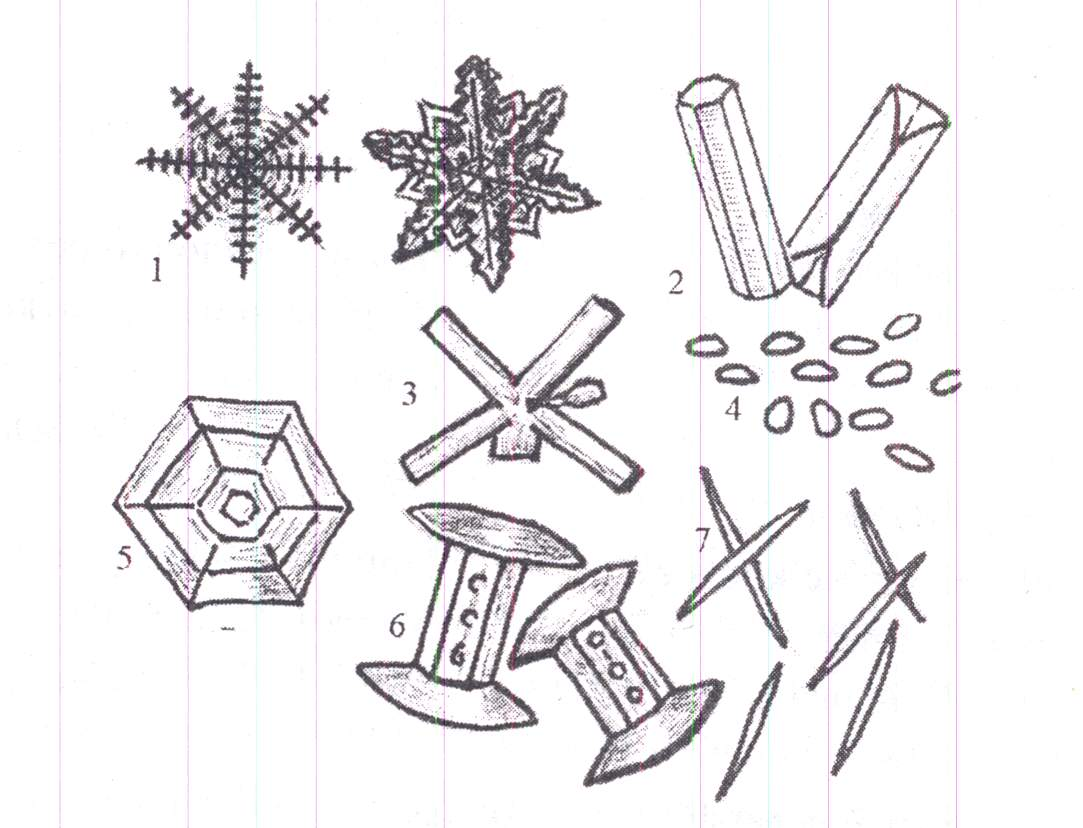 ЛЕДНИКИ - 
движущиеся естественные скопления льда атмосферного происхождения на земной поверхности; образуются в тех районах, где твердых атмосферных осадков отлагается больше, чем стаивает и испаряется. Ледники делятся на наземные ледниковые покровы, шельфовые и горные. 
Общая площадь современных ледников ок. 16,3 млн. км2 (10,9% площадь суши), общий объем льдов ок. 30 млн. км3.
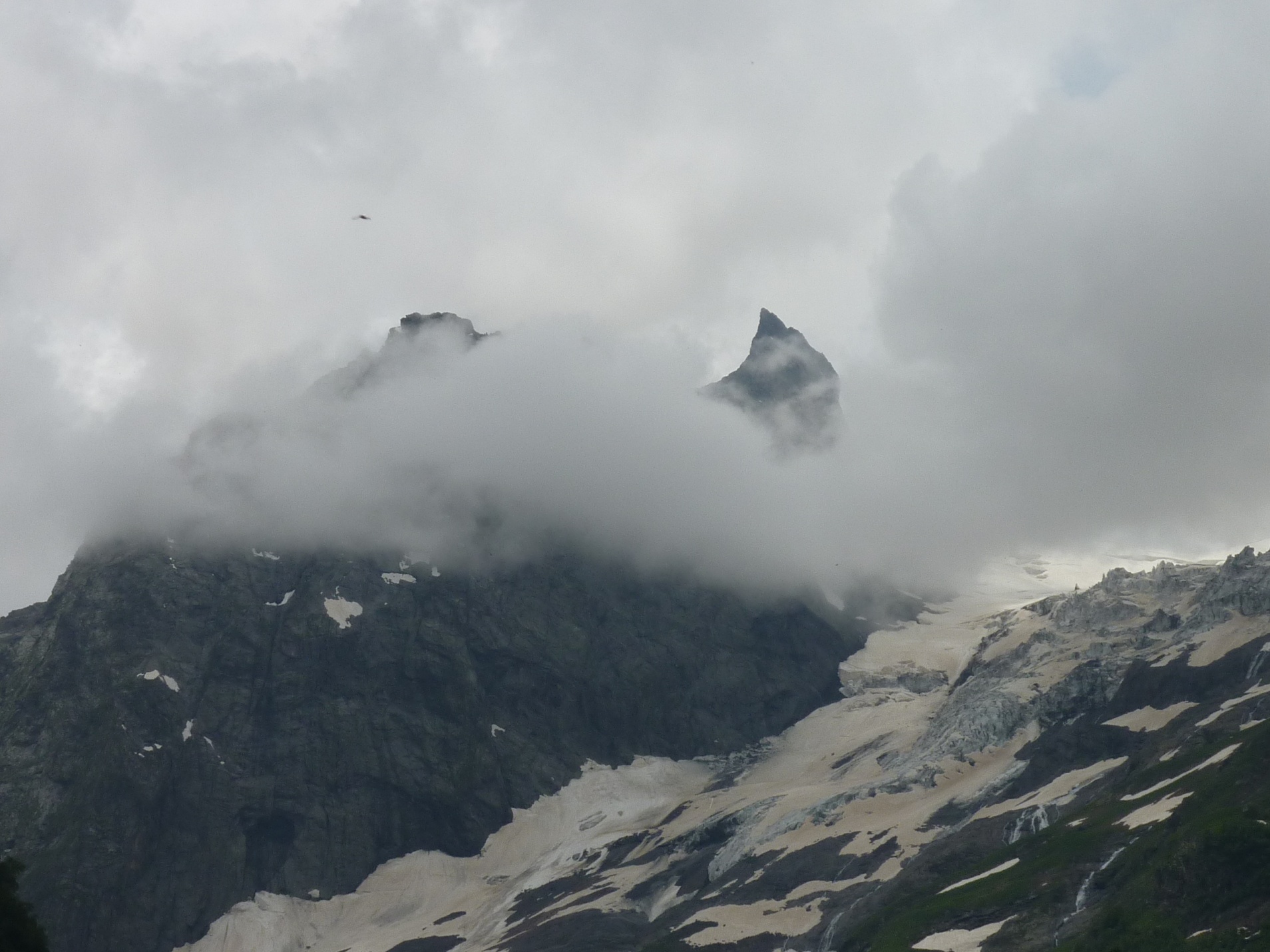 Ледник на Улу - Тау
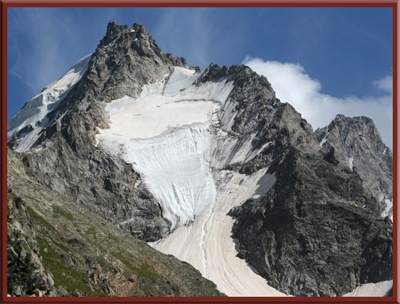 Горный ледник Кашка-Таш. Кавказ.
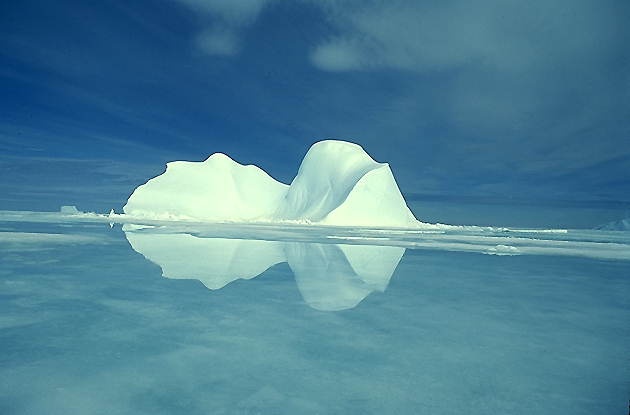 АЙСБЕРГ 
(англ. Iceberg – ледяная гора), отколовшиеся от ледника массивы различной формы; может быть на плаву или сидеть на мели. Высота над поверхностью воды до 70 м (Арктика), 100 м (Антарктика); большая часть объема под водой. Основные районы образования — шельфовые ледники Антарктиды, острова Канадского Арктического архипелага, Гренландия.
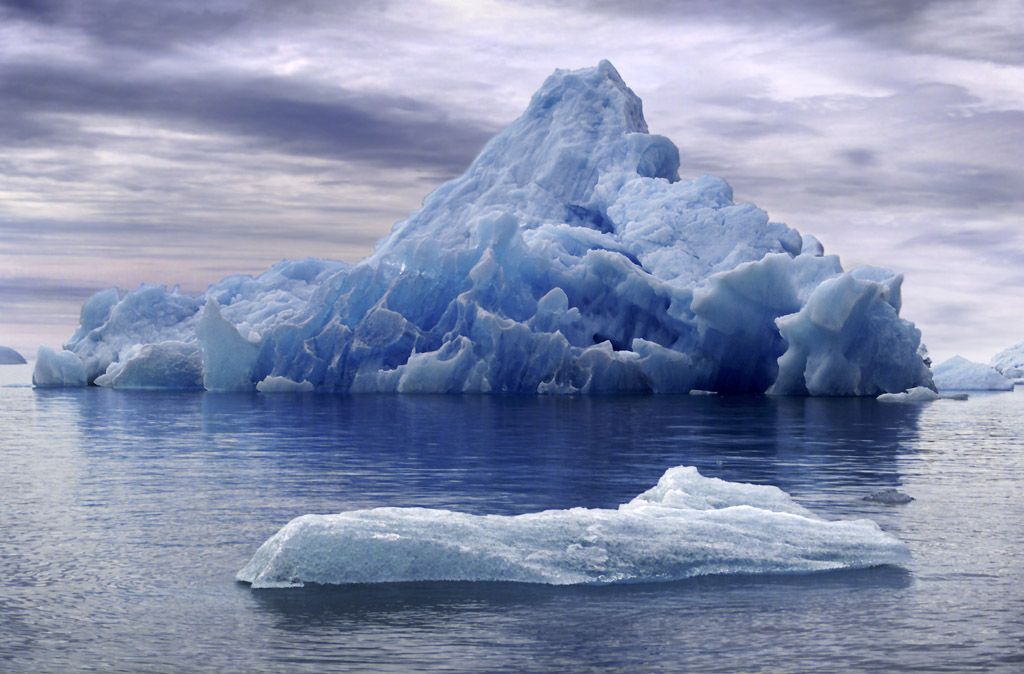 Толщина льда в Антарктиде достигает 1720 – 4300 метров. 
Температура воздуха там - 89 градусов.
Самый большой айсберг, который там видели в 1927 году, был длиной 167 километров.
ПЕЩЕРЫ – 
подземные полости, сообщающиеся с поверхностью земли одним или несколькими отверстиями.
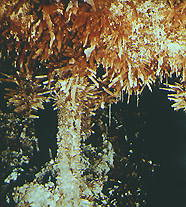 Друзы кальцита в Гаурской пещере.
Туркмения
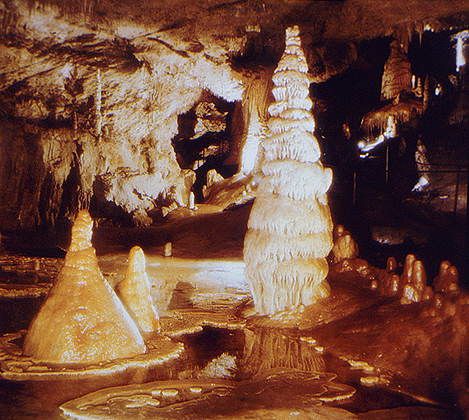 Сталагмиты в Деменовской пещере. Словакия.
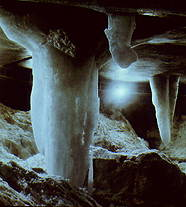 Добшинская пещера. Словакия.
ГЕЙЗЕР 
(исл. geysir, от geysa — хлынуть), источник, периодически выбрасывающий фонтаны горячей воды и пара до высоты 20-40 м и более. 
Гейзер — одно из проявлений поздних стадий вулканизма. Известны в Исландии, США, Новой Зеландии, Российской Федерации (на Камчатке).
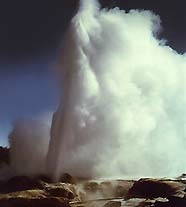 Гейзер. Камчатка
ВОДОПАД

Падение воды с уступа, пересекающего речное русло.
 
Вода может круто падать по нескольким уступам, образуя живописный каскад. 

Полого падающие водопады называются водоскатами. 

Широкие и мощные водопады, например на р. Конго, называют катаракты. 

Уступ водопада постепенно разрушается, особенно у основания, и водопад отступает вверх по течению реки. Знаменитый Ниагарский водопад, столь впечатляющий своими масштабами, «съедает» ежегодно 0,7-0,9 м скалы, с которой он падает. За время существования Ниагарский водопад «отодвинулся» от места своего возникновения более чем на 10 км. Если он будет продвигаться с такой скоростью, то всего за 20 тыс. лет достигнет озера Эри, поглотит его, а сам перестанет существовать.
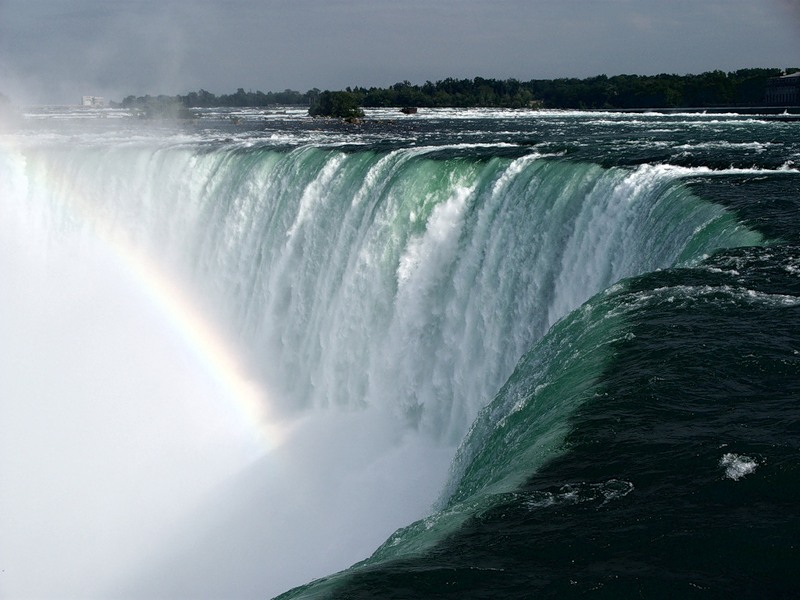 Ниагарский водопад. Подкова
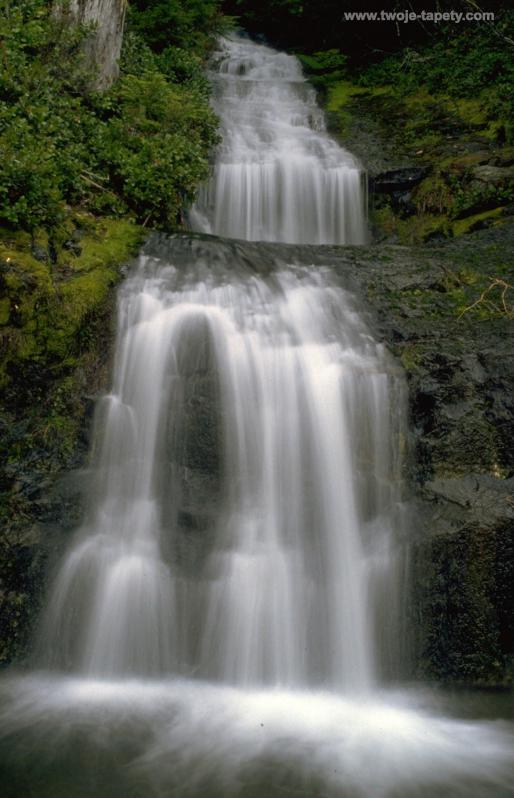 Ступенчатый горный водопад
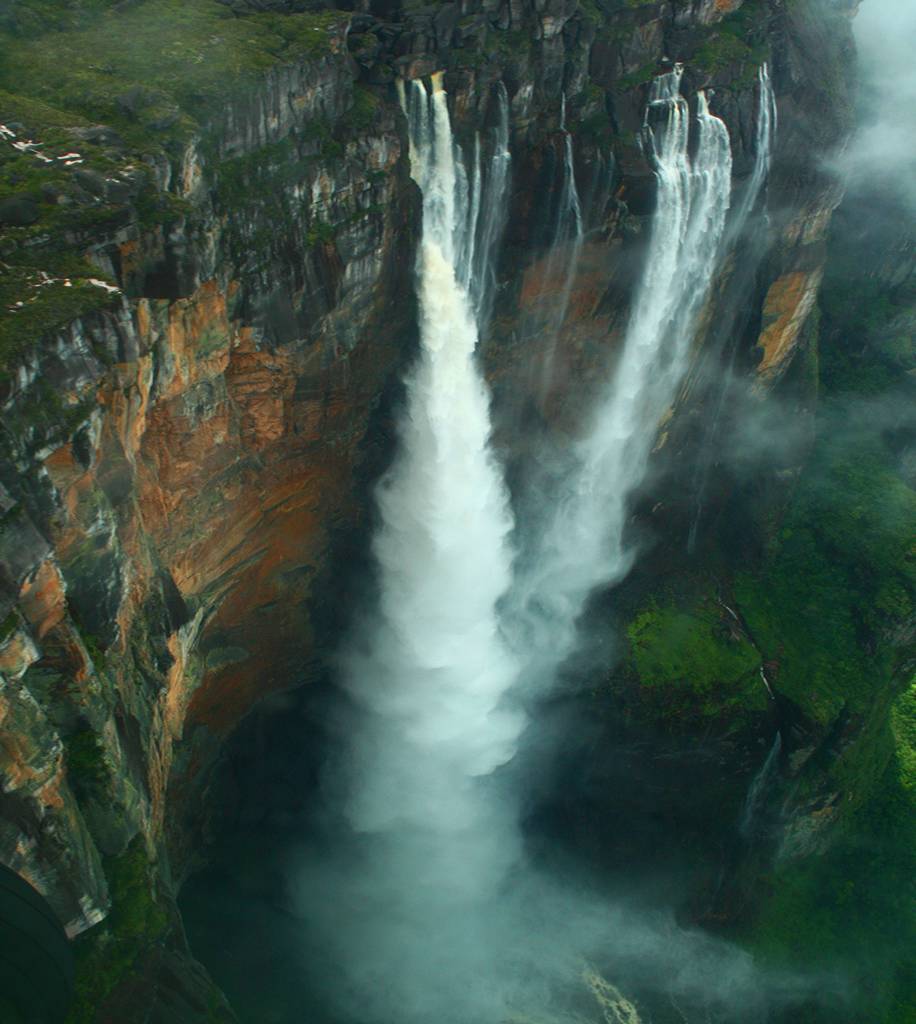 Водопад Анхель
г
о
л
о
в
о
л
о
м
к
а
1
2
3
4
5
Отгадай загадку: «Летит сова по синему небу, крылья распластала, солнышко застлала».
В какое время дня можно увидеть росу на траве?
«Кругом вода — с питьём — беда». Что это значит?
Отгадай загадку:  «Течёт, течёт — не вытечет, бежит, бежит — не выбежит».
Помнишь сказку Ершова «Конёк-горбунок»? Где Иван искал перстень царицы?
г
о
л
о
в
о
л
о
м
к
а
Т
У
Ч
А
2
3
4
5
Отгадай загадку: «Летит сова по синему небу, крылья распластала, солнышко застлала».
В какое время дня можно увидеть росу на траве?
«Кругом вода — с питьём — беда». Что это значит?
Отгадай загадку:  «Течёт, течёт — не вытечет, бежит, бежит — не выбежит».
Помнишь сказку Ершова «Конёк-горбунок»? Где Иван искал перстень царицы?
г
о
л
о
в
о
л
о
м
к
а
Т
У
Ч
А
У
Т
Р
О
3
4
5
Отгадай загадку: «Летит сова по синему небу, крылья распластала, солнышко застлала».
В какое время дня можно увидеть росу на траве?
«Кругом вода — с питьём — беда». Что это значит?
Отгадай загадку:  «Течёт, течёт — не вытечет, бежит, бежит — не выбежит».
Помнишь сказку Ершова «Конёк-горбунок»? Где Иван искал перстень царицы?
г
о
л
о
в
о
л
о
м
к
а
Т
У
Ч
А
У
Т
Р
О
М
О
Р
Е
4
5
Отгадай загадку: «Летит сова по синему небу, крылья распластала, солнышко застлала».
В какое время дня можно увидеть росу на траве?
«Кругом вода — с питьём — беда». Что это значит?
Отгадай загадку:  «Течёт, течёт — не вытечет, бежит, бежит — не выбежит».
Помнишь сказку Ершова «Конёк-горбунок»? Где Иван искал перстень царицы?
г
о
л
о
в
о
л
о
м
к
а
Т
У
Ч
А
У
Т
Р
О
М
О
Р
Е
Р
Е
К
А
5
Отгадай загадку: «Летит сова по синему небу, крылья распластала, солнышко застлала».
В какое время дня можно увидеть росу на траве?
«Кругом вода — с питьём — беда». Что это значит?
Отгадай загадку:  «Течёт, течёт — не вытечет, бежит, бежит — не выбежит».
Помнишь сказку Ершова «Конёк-горбунок»? Где Иван искал перстень царицы?
г
о
л
о
в
о
л
о
м
к
а
Т
У
Ч
А
У
Т
Р
О
М
О
Р
Е
Р
Е
К
А
О
К
Е
А
Н
Отгадай загадку: «Летит сова по синему небу, крылья распластала, солнышко застлала».
В какое время дня можно увидеть росу на траве?
«Кругом вода — с питьём — беда». Что это значит?
Отгадай загадку:  «Течёт, течёт — не вытечет, бежит, бежит — не выбежит».
Помнишь сказку Ершова «Конёк-горбунок»? Где Иван искал перстень царицы?
В атмосфере туманом называют скопление водяных капелек или ледяных кристаллов в приземном слое.
СПАСИБО
ЗА РАБОТУ!